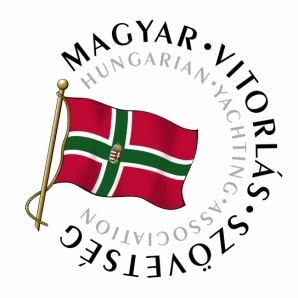 VIHAR 2.0 oktatás  versenyrendezőknek
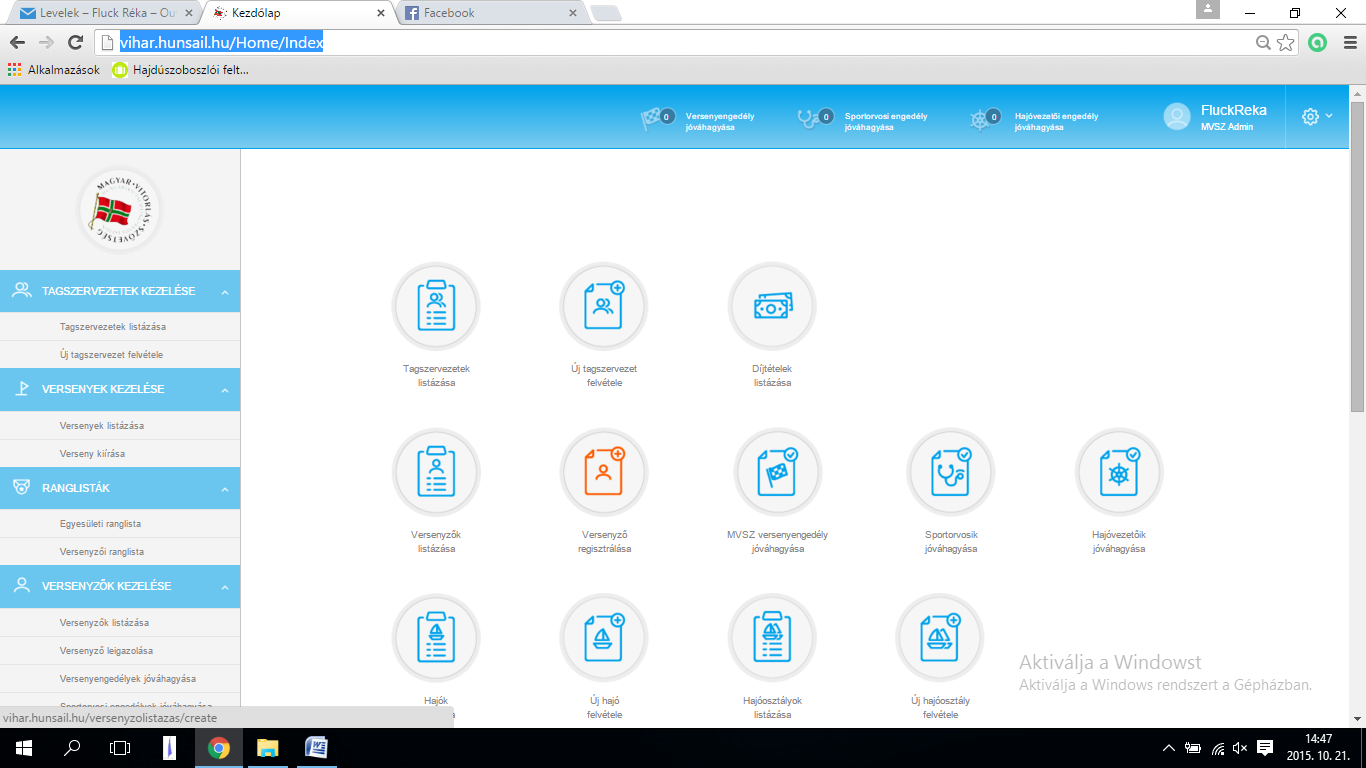 Magyar Vitorlás Szövetség
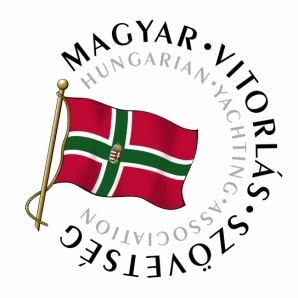 A VIHAR fejlesztésének célja
Az egyesületek, a titkárság, technikai bizottság adminisztratív 	feladatainak megkönnyítése.
Az adatok nyilvántartásának, kezelésének modernizálása.
Nevezések felgyorsítása, versenyzők engedélyeinek nyilvántartása.
Online előnevezések és fizetés életre hívása
Tagszervezeti díjak nyilvántartása
Versenyek statisztikák automatikus készítése
Ranglisták naprakészen tartása
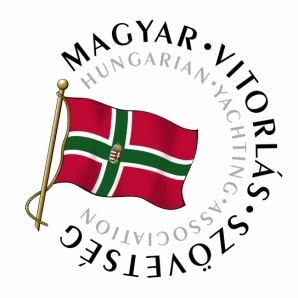 Belépés a VIHAR rendszerbe
www.vihar.hunsail.hu









Felhasználói fiók a hunsail@hunsail.hu e-mail címen igényelhető.
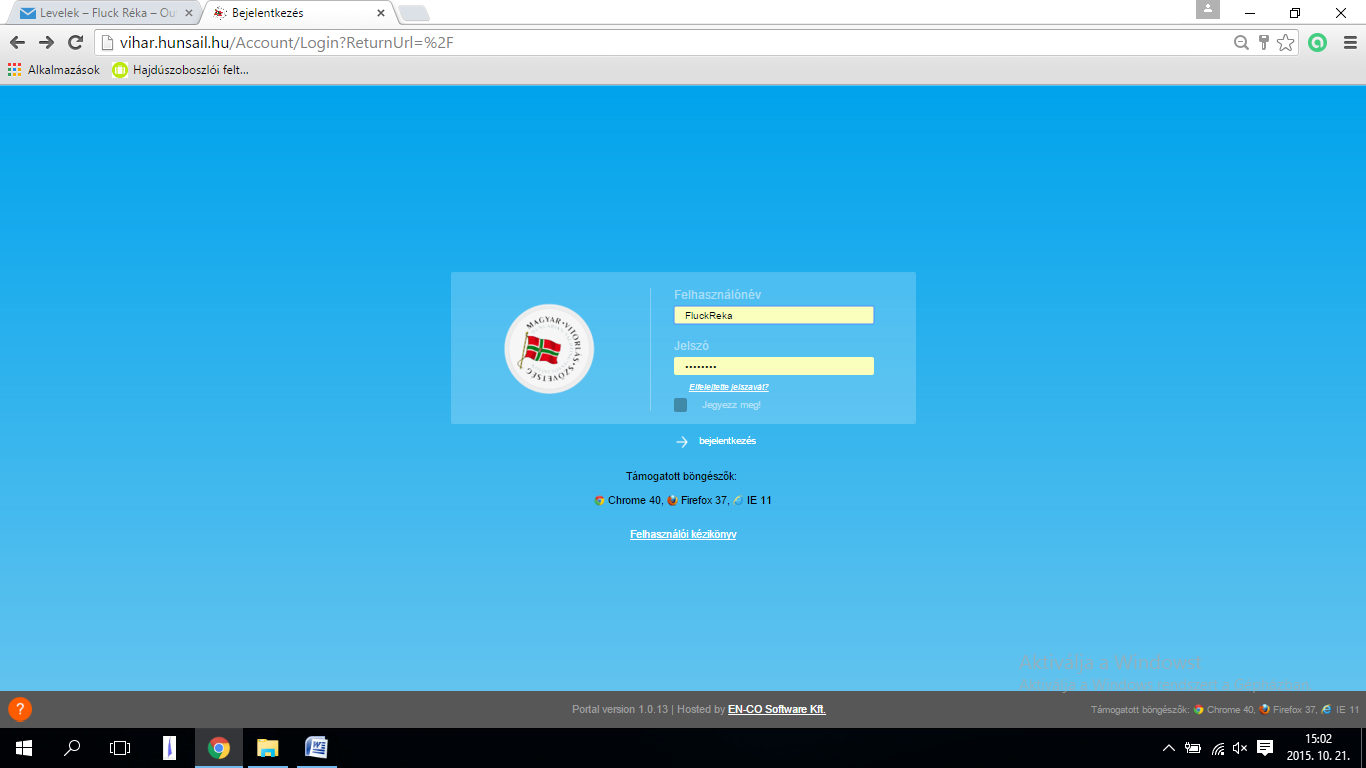 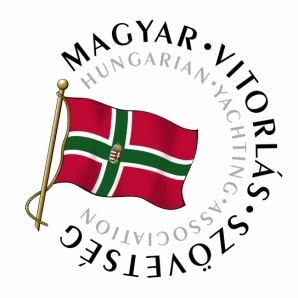 VIHAR 2.0 oktatás  versenyrendezőknek
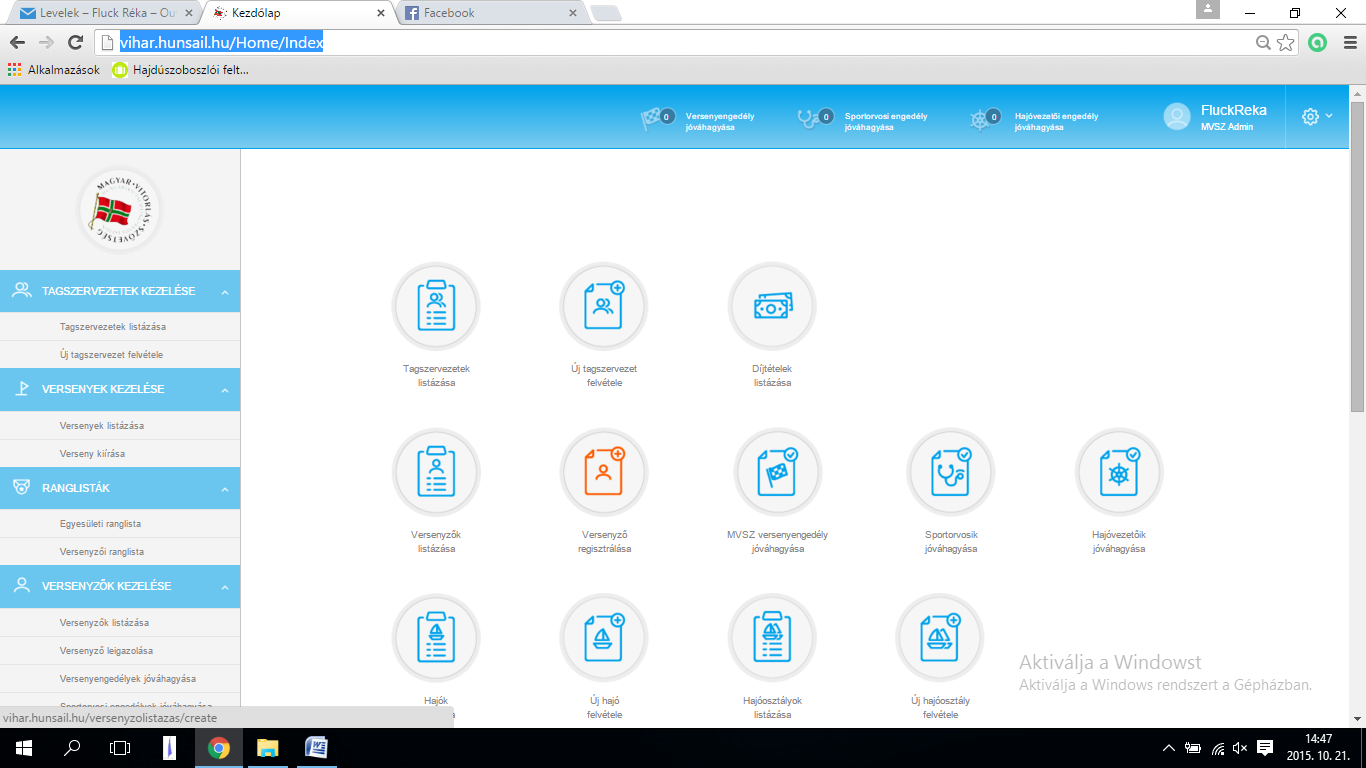 Magyar Vitorlás Szövetség
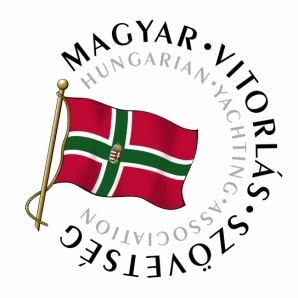 Versenyek listázása
Versenyek szűrése és sorba rendezése
Név,
Rendező egyesület,
Aktív versenyek,
Verseny típusa,
Verseny kategóriája
Induló osztályok
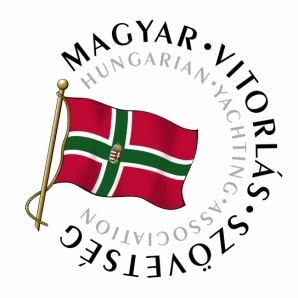 Verseny adatlapjánakszerkesztése
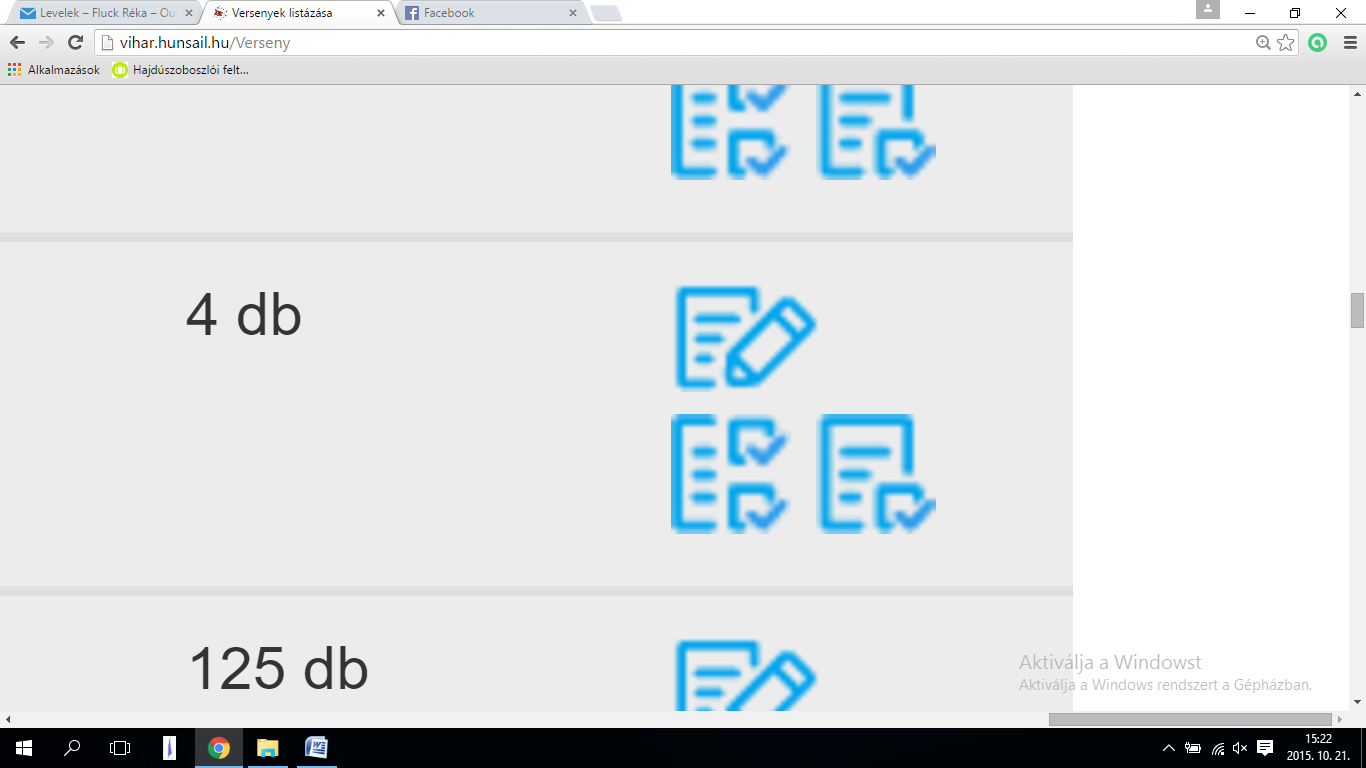 A verseny alapadatai
Név,
Rendező egyesület,
Időpontja,
Helyszíne,
Versenytípus,
Pályaverseny,
Túraverseny
Kombinált verseny,
Verseny honlapja
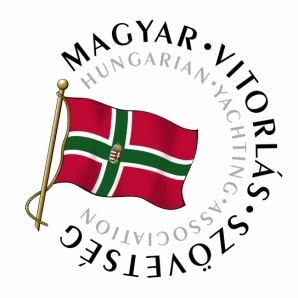 Nevezési díjak beállítása
Három nevezési kategória
Felnőtt,
Ifjúsági,
Serdülő

Három nevezési terminus
Verseny helyszíni nevezése előtt 30 nap
A verseny helyszíni nevezése előtt X nap
A verseny előtt X nap
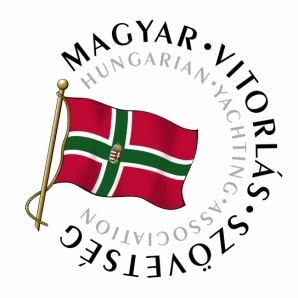 Verseny adatlapjának szerkesztése
A verseny dokumentumainak feltöltése

Hajóosztályok és versenytípusok beállítása

Fontos kivételek
Osztályonként más nevezési díjak esetén a versenyt az osztályoknak külön kell kiírni.

Aktivált verseny nem módosítható.
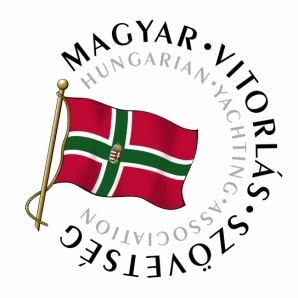 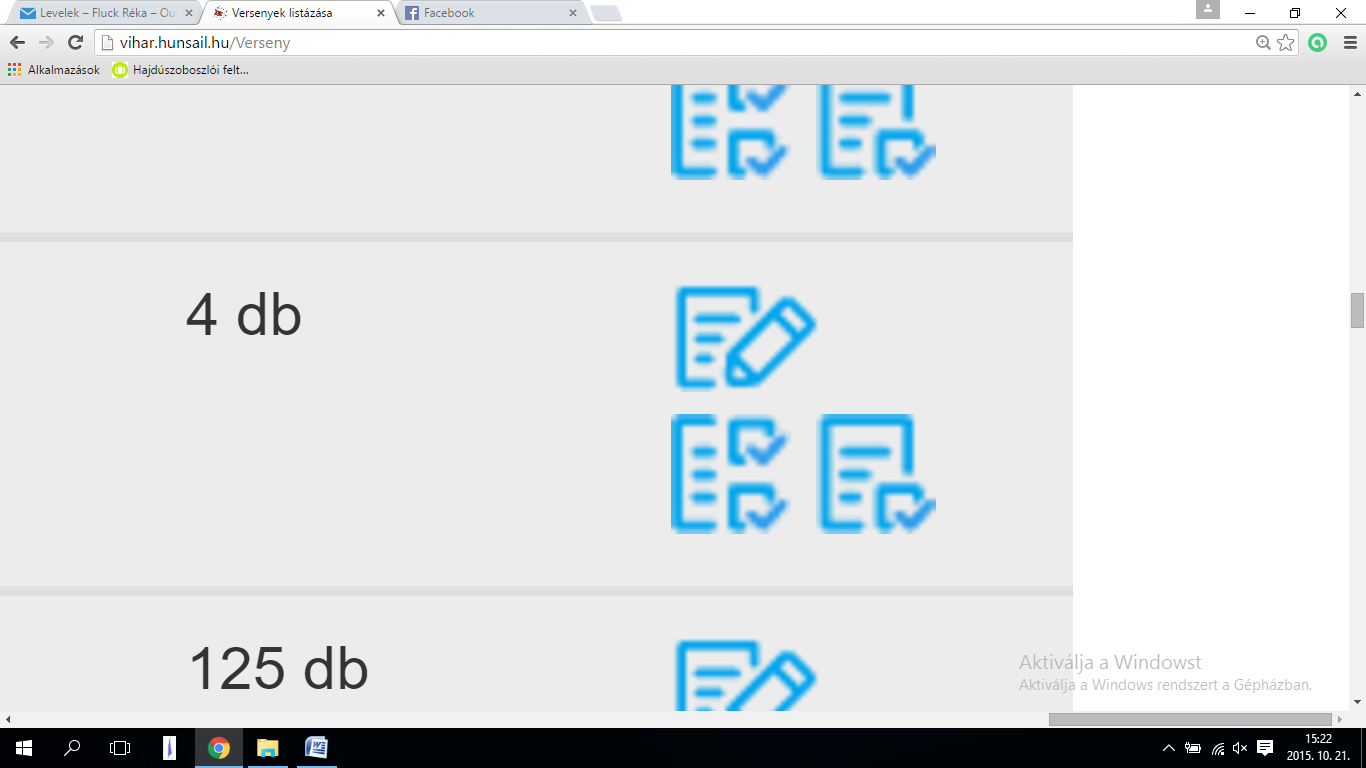 Nevezés
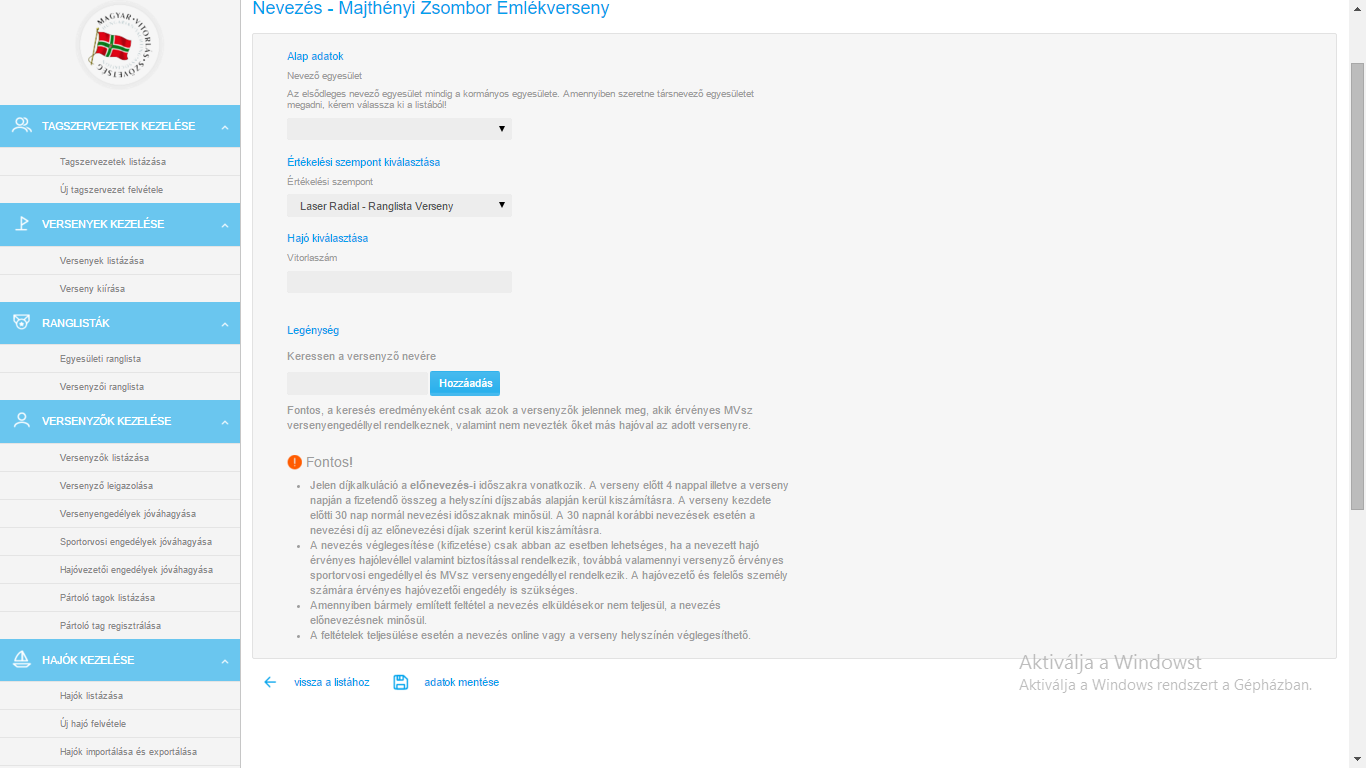 Nevező egyesület = kormányos egyesülete

Társnevező: max 2 felé oszthatóak a pontok

Hajóosztály-versenykategória

Vitorlaszám elé HUN felirat nem kell!!
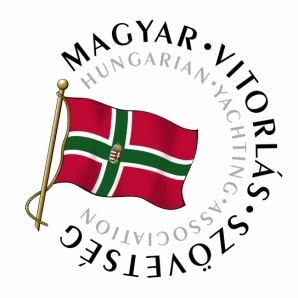 Nevezett személy ellenőrzése
Egyesület vagy születési év ellenőrzése

Elsőként a kormányos kiválasztása
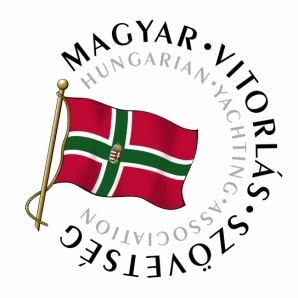 Hiányzó engedélyek feltöltése
Kormányos és felelős személy beállítása


Hajó vagy versenyzői adatlap elérése nevezés közben
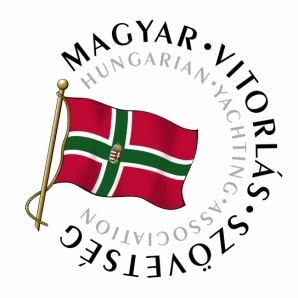 A versenyző adatlapja
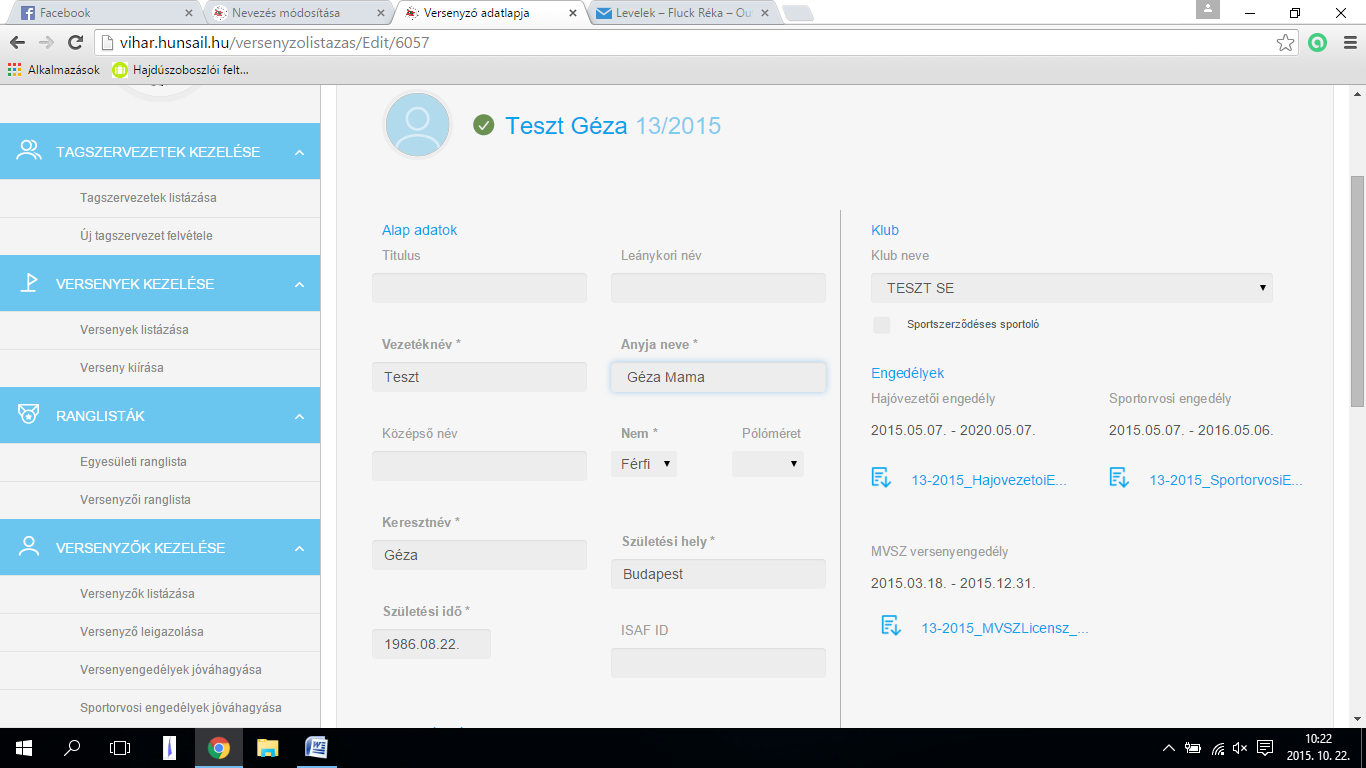 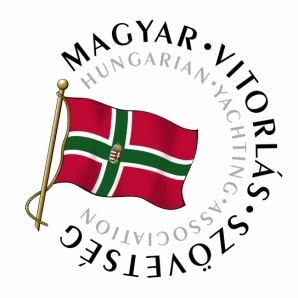 A versenyző adatlapja
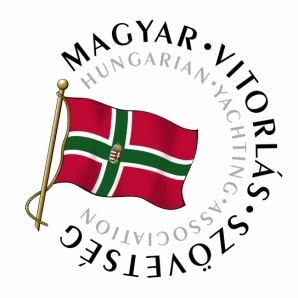 Sportorvosi engedély feltöltése
Az érvényesség kezdete a pecsét alatt szereplő dátum

Érvényessége felnőtteknél általában 1 év, 18 év alatt fél év

Az igazoló dokumentum scannelt vagy fényképezett képét kitallózva hozzáadjuk  és feltöltjük
Rendezői profillal fényképezési lehetőség: webkamera, vagy telefon.
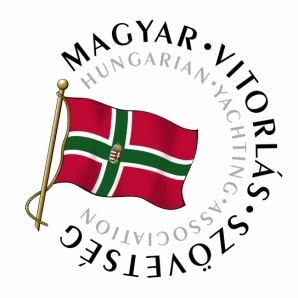 Hajóvezetői engedély hosszabbítása
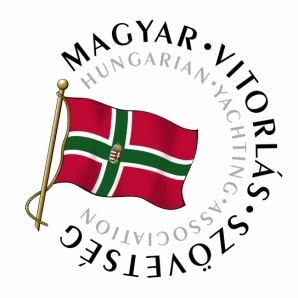 Nevezés addig nem fizethető, amíg bármilyen érvényességet igazoló dokumentum hiányzik a rendszerből.

Ha az engedélyeket frissítettük, a táblázatot frissíthetjük. Ezután az adatok mentése, majd a nevezés elküldése gombra kattintva véglegesítjük a nevezést.
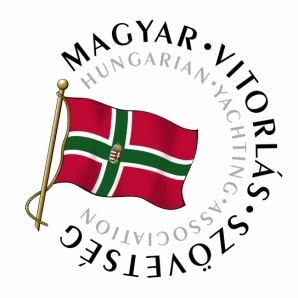 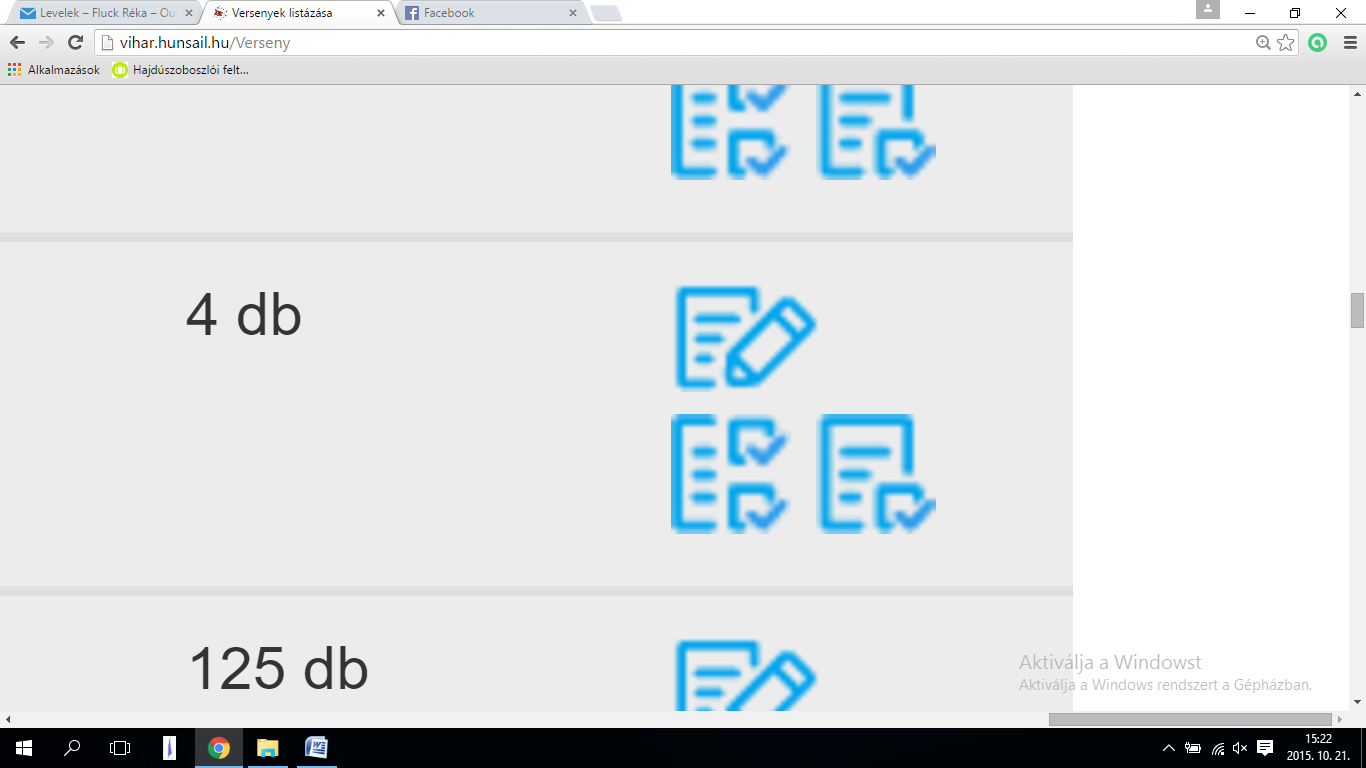 Nevezések megtekintése
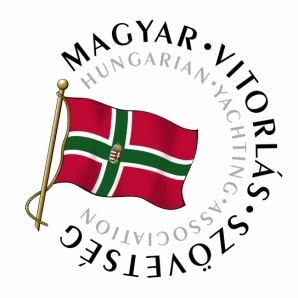 Nevezések szerkesztése
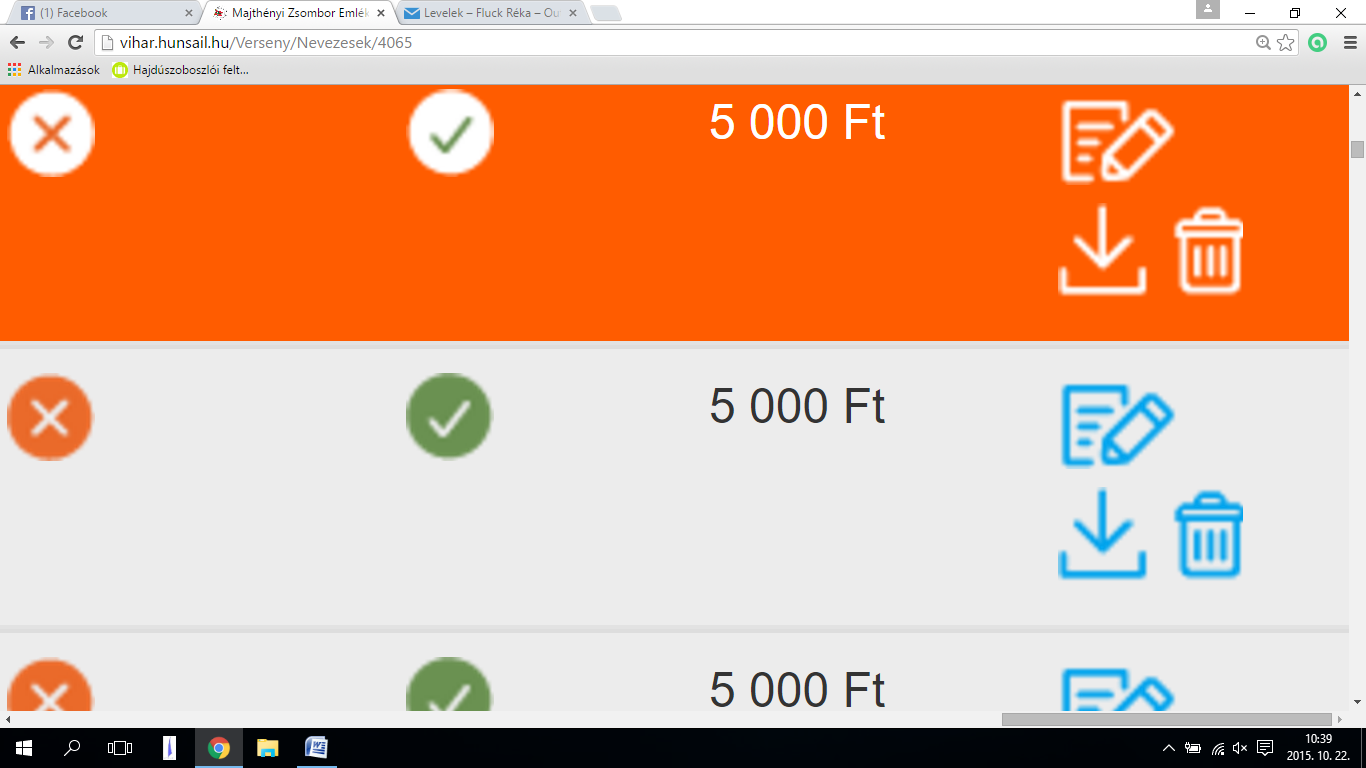 Nevezések szerkesztése- vissza a nevezési lapra
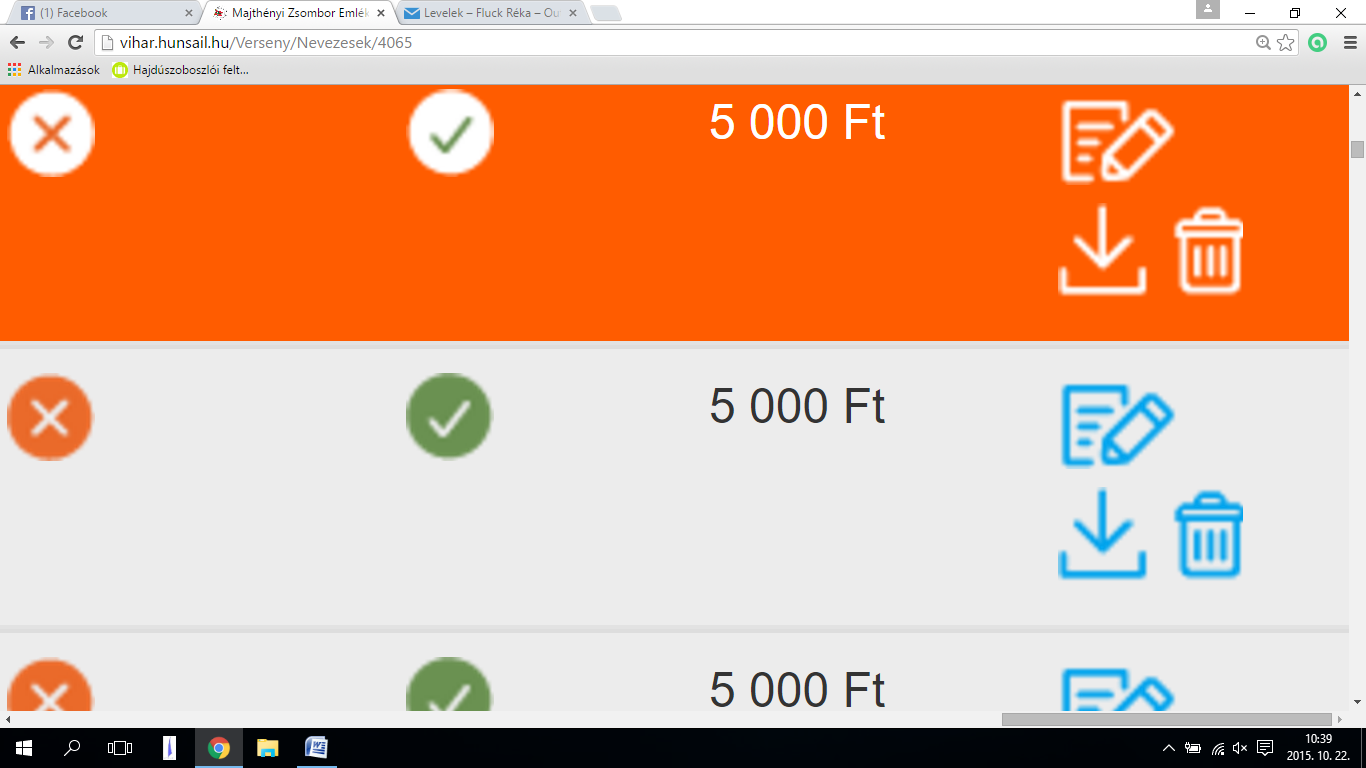 Nevezés törlése - fizetett nevezést nem lehet törölni.
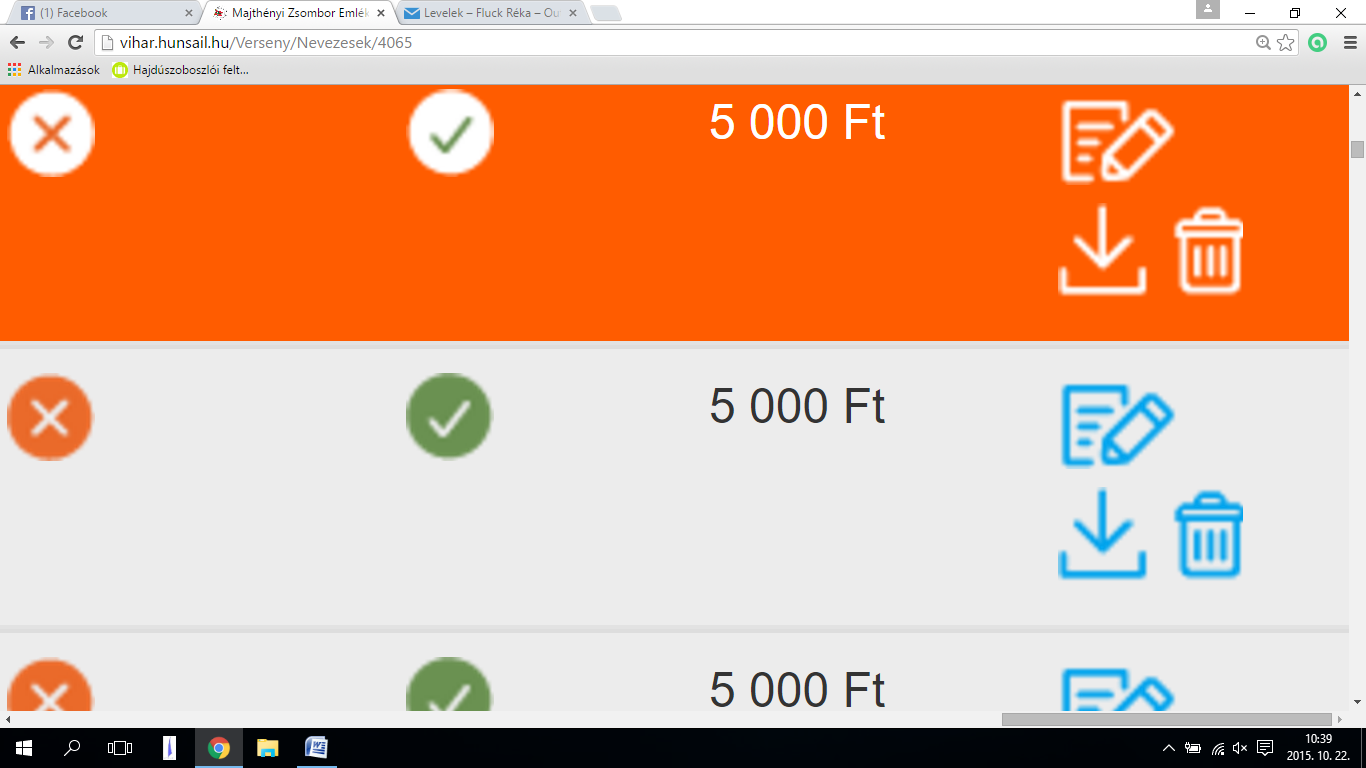 Nevezési lap letöltése
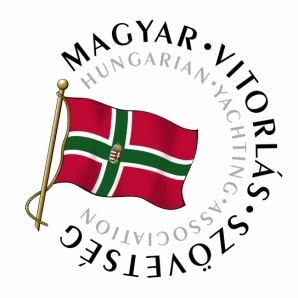 Nevezési díjak kifizettetése
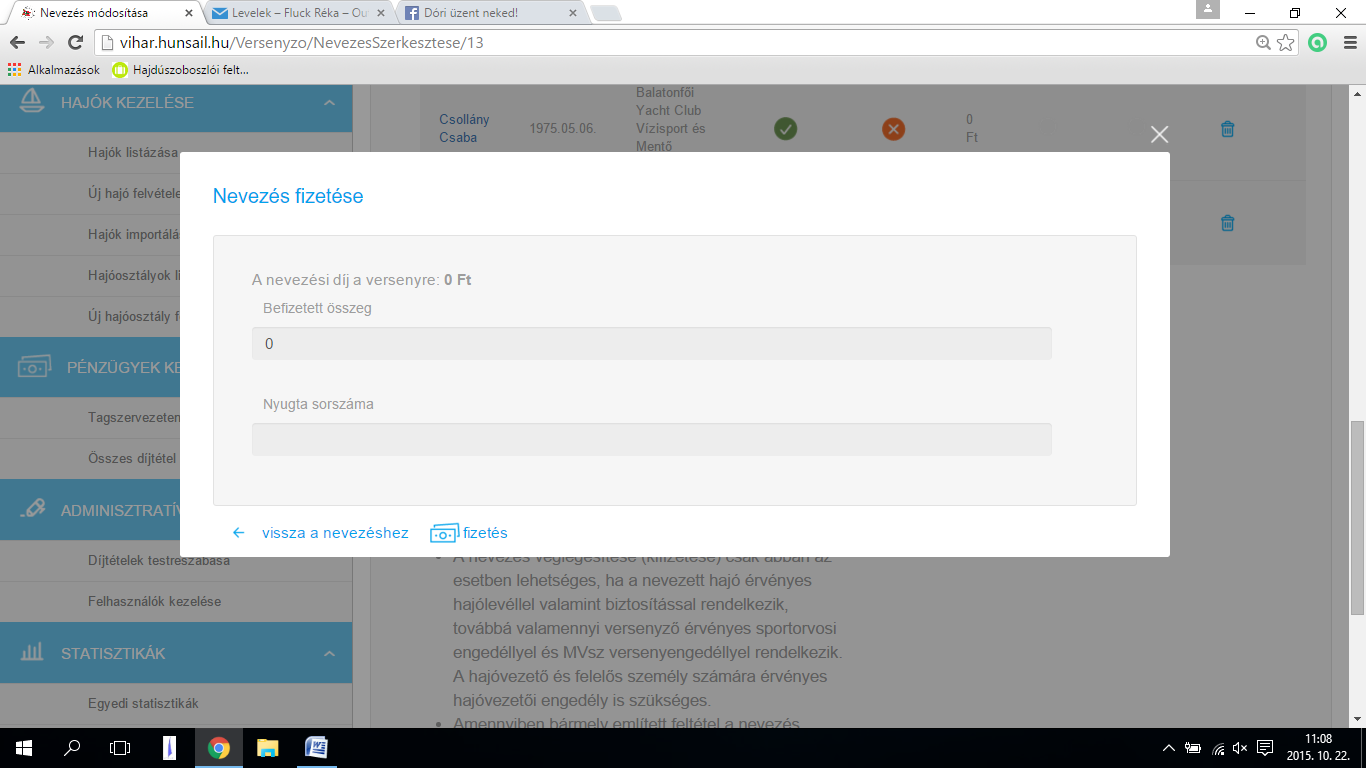 A nevezési lista csak abban az esetben exportálható, ha a nevezési díjak kiegyenlítésre kerültek. 

A versenyzők fizethetnek online kártyával vagy átutalással. Ilyenkor automatikusan fizetetté válik a nevezés.

Készpénzes fizetés esetén , a nevezéseket nekünk kell  manuálisan kifizetni.
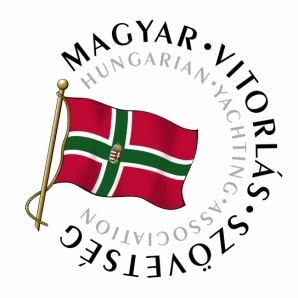 Nevezési listák és sailwave importálás
A nevezések megtekintése menüpontban az oldal alján az „excel export” gombra kattintva kapunk egy nevezési listát excel formátumban, melyet kedvünkre formázhatunk.

A „nevezési lista exportálása” gombra kattintva a letöltődik egy csv formátumú filet. Ezt nem szabad megnyitni. Rögtön nyissuk meg a sailwavet.
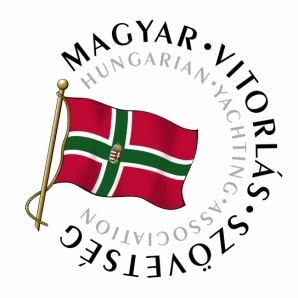 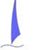 Sailwave importálás
Setup/Global Options/Importing

Állítsuk be, hogy a „field delimiter” , legyen!
Ezután a „File/Import compatitors from csv file„ menüpontot válasszuk. 

Tallózzuk ki a letöltésekből a korábban letöltött nevezési listát. Kattintsuk a next gomba, majd ismét erre.
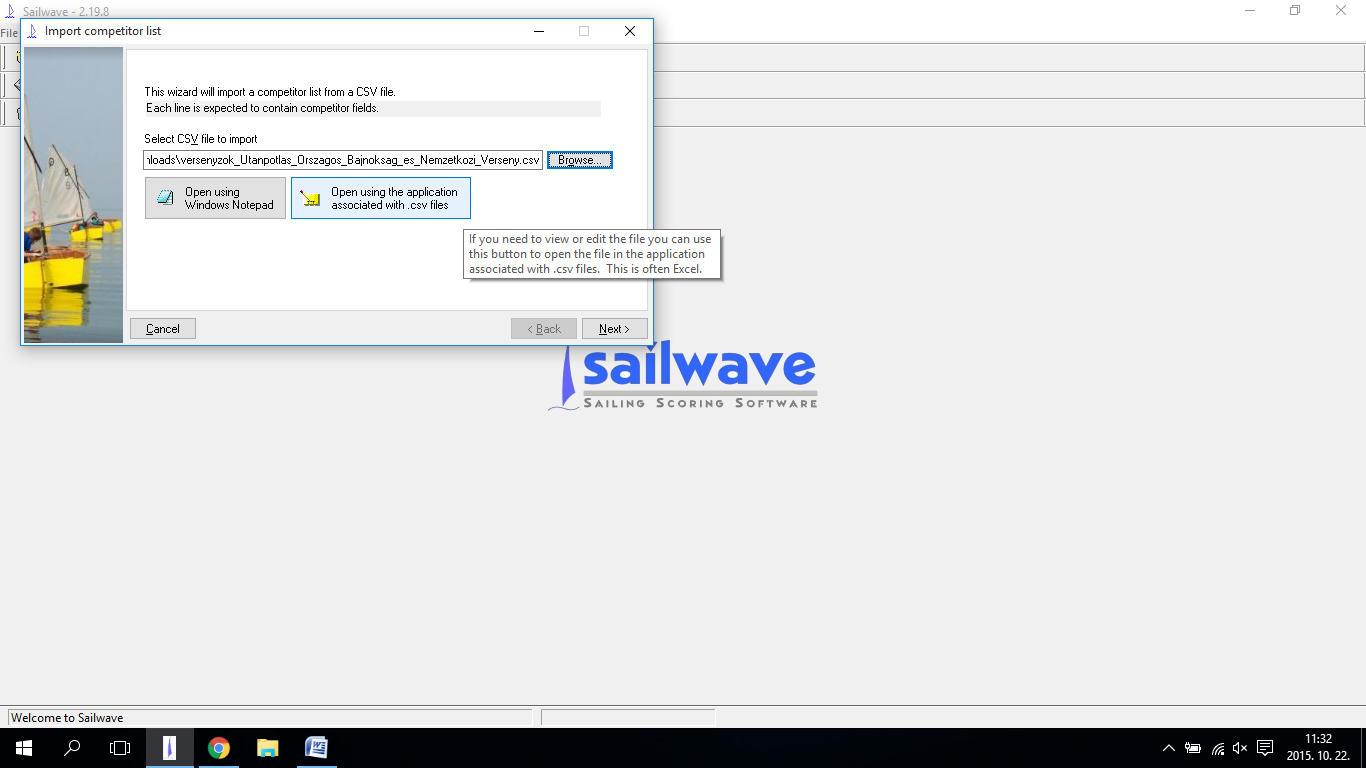 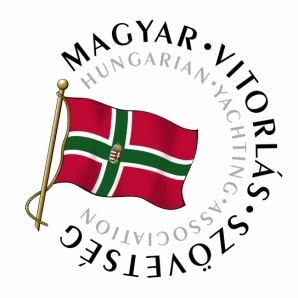 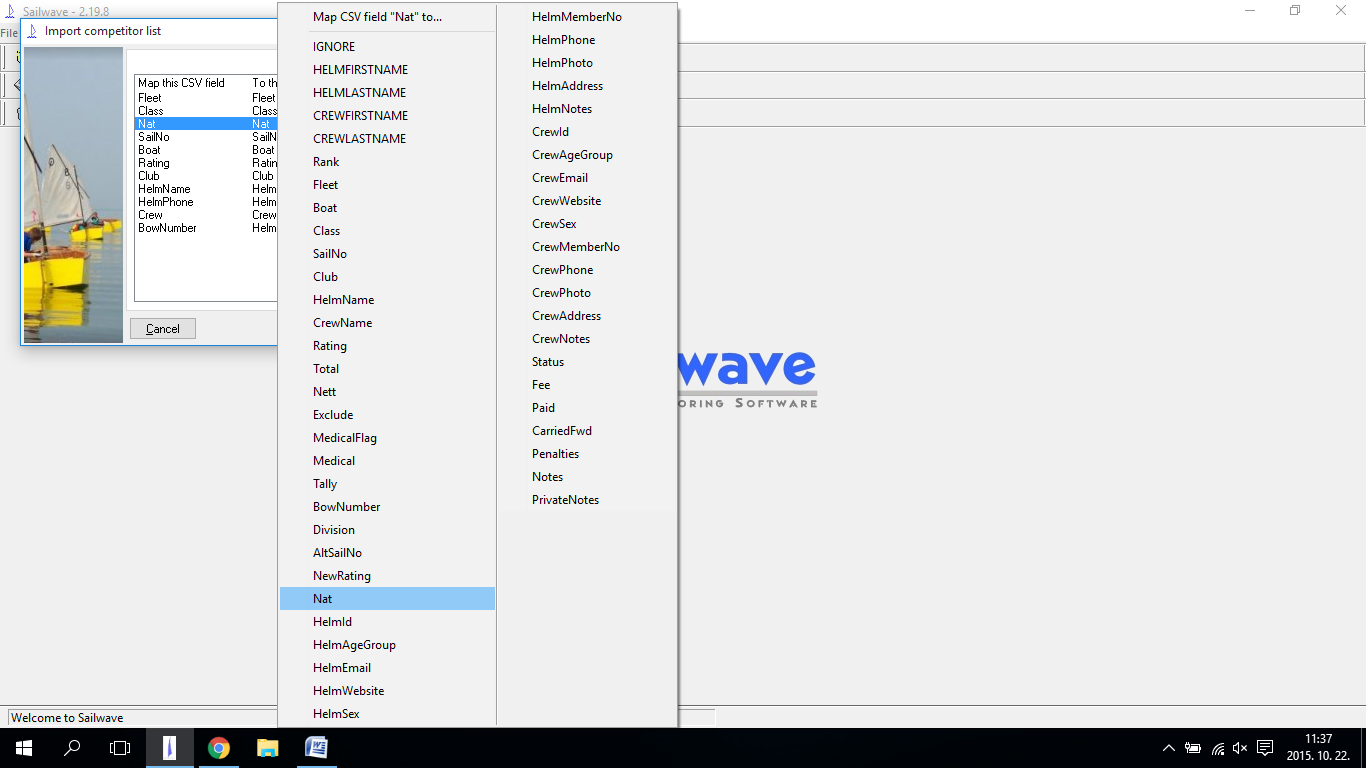 A következő ablakban a táblázatban található fejlécek nevét kell összepárosítani a sailwave fejléceivel.Jobb klikk a jobboldali oszlop egyik „Not mapped” feliratára és ki kell választani a megfelelő listából a megfelelő feliratot. Ennek végeztével a tovább gombra kattintva elkészül a sailwave nevezési lista.
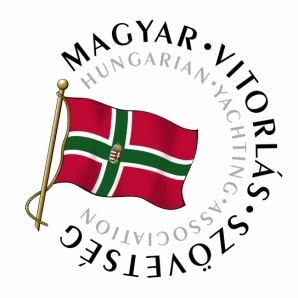 VIHAR 2.0 oktatás  Tagszervezeti adminisztrátoroknak
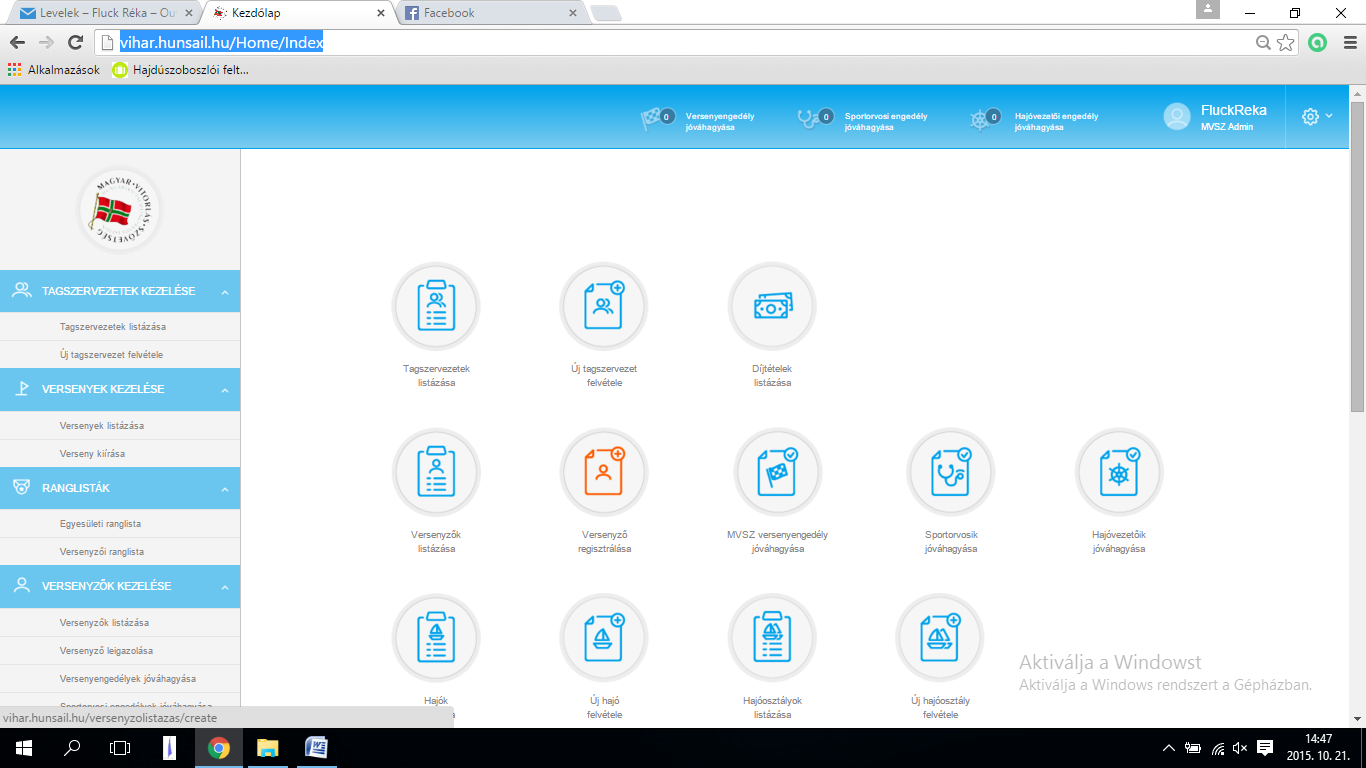 Magyar Vitorlás Szövetség
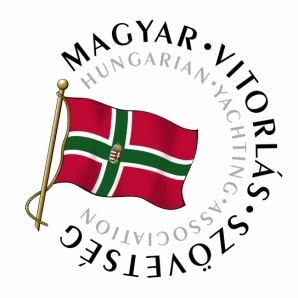 Nyitóképernyő
Tagszervezeti adatlap

MVSz díjak

Tagszervezeti tagok listázása

Versenyző leigazolása

Versenyző átigazolása
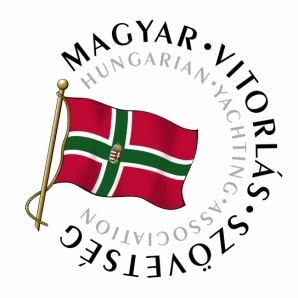 Tagszervezeti adatlap
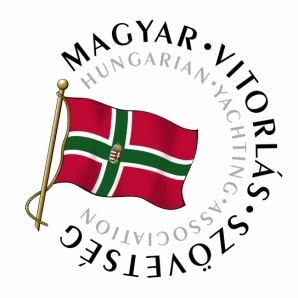 MVSz befizetések
A befizetések ellenőrizhetőek

Rögzítéskor a megadott kapcsolattartók e-mail értesítést kapnak

Az alaptagdíj rögzítését követően kerül aktív státuszba az egyesület
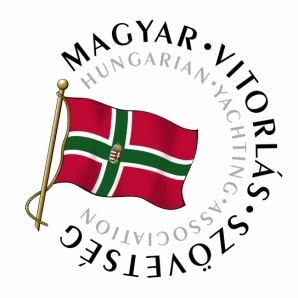 Tagszervezetet terhelő díjtételek listázása
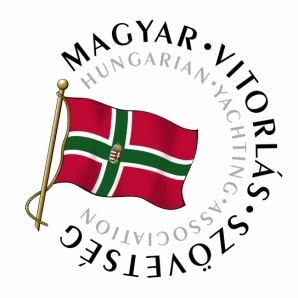 Egyesületi tagok listázása
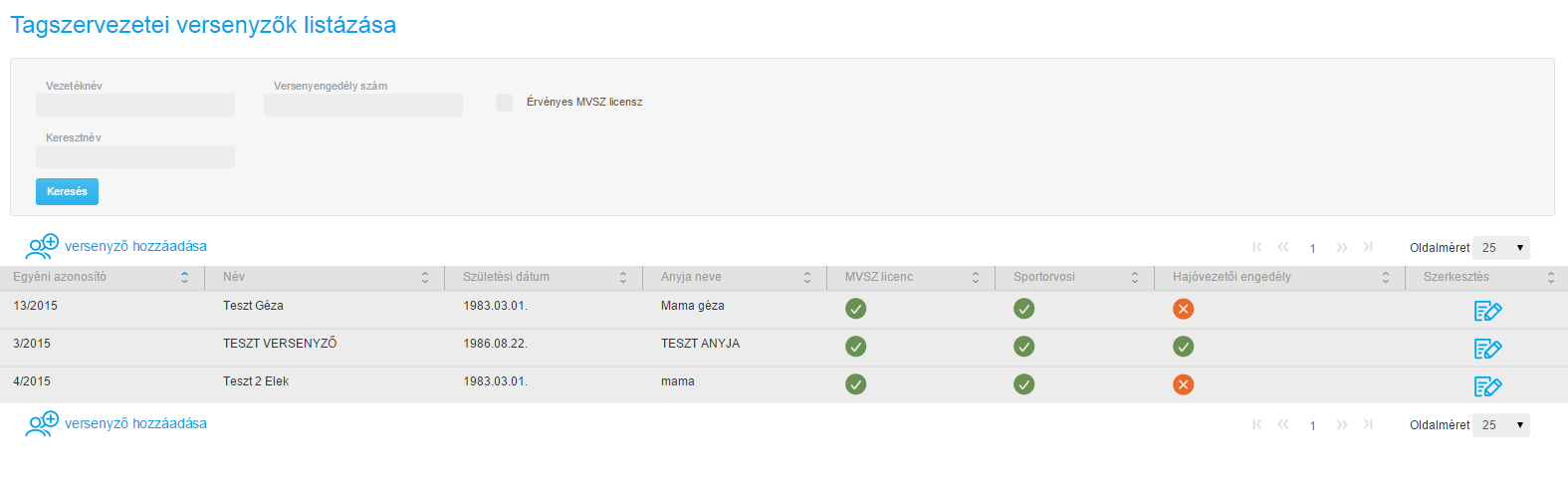 Szűrhető
Név szerint
ID szerint
Érvényes versenyengedély szerint
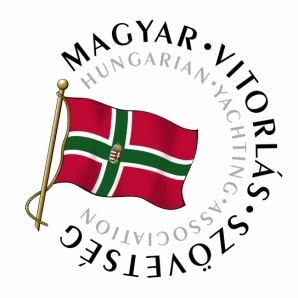 Egyesületi tag leigazolása
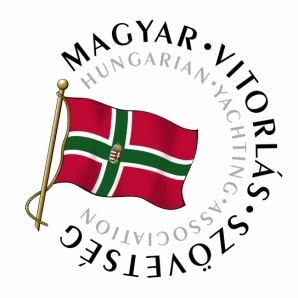 Átigazolás
Az Átigazolási lap letölthető a hunsail dokumentumtárából

Az elegendő klubnak kitöltve aláírva a befogadó klubnak el kell küldeni

A befogadó klub a versenyengedély megigénylésével egy időben tölti fel a rendszerbe
Csak versenyengedéllyel nem rendelkező versenyző igazolható át.
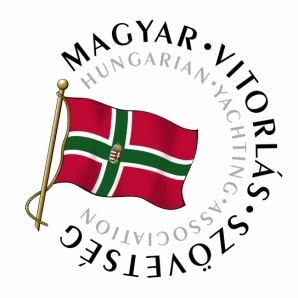 Köszönöm megtisztelő figyelmeteket!!
Fluck Rékasportszakmai referens